La Révolution française et le Ier Empire
Un examen de la Révolution en 3 temps : 
-> Ses origines et son déclenchement
I) La France des Lumières (XVIIIe)
-> Son déroulement :
II) La Révolution Française (1789-1799)
-> Ses répercussions en France et en Europe (Ier Empire)
III) Le Ier Empire (1799-1815) (TD11)
I) La France des Lumières
1.1. Le XVIIIe : un siècle favorable en France
L’amorce de la transition démographique
Une croissance économique séculaire
La montée en puissance de la bourgeoisie
La volonté de rationalisation (réformes) de l’Etat royal face aux « libertés » et aux « franchises »
Le rayonnement intellectuel et culturel de la France
Q1 : quelles idées des philosophes des Lumières ont influencé les Français ?
1.2. Le mouvement des Lumières
Un phénomène européen 
Un forte présence 
des philosophes français
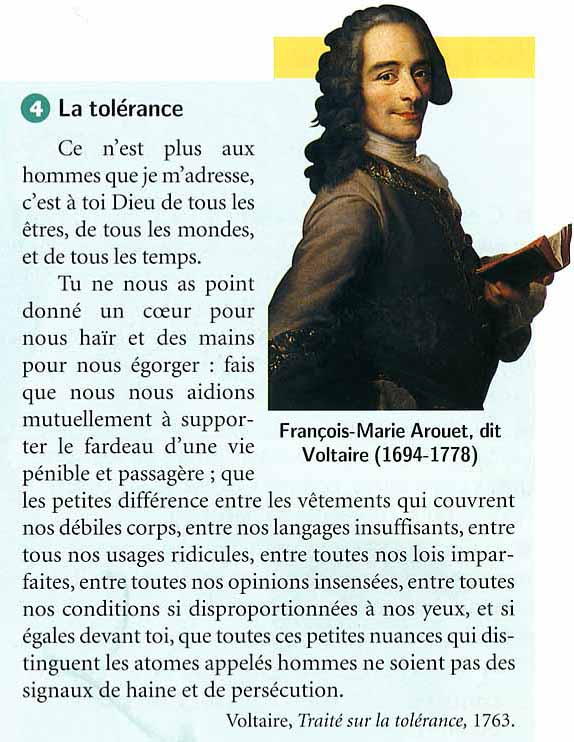 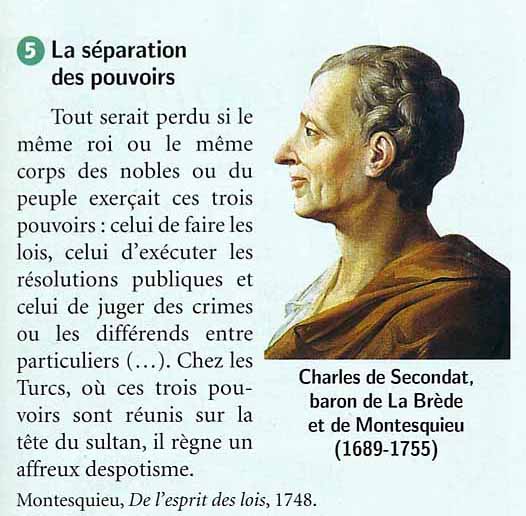 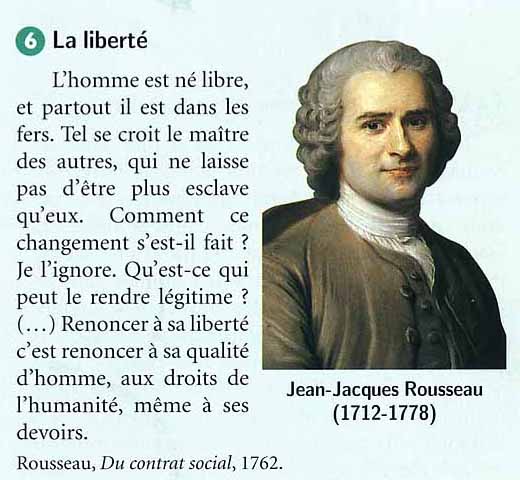 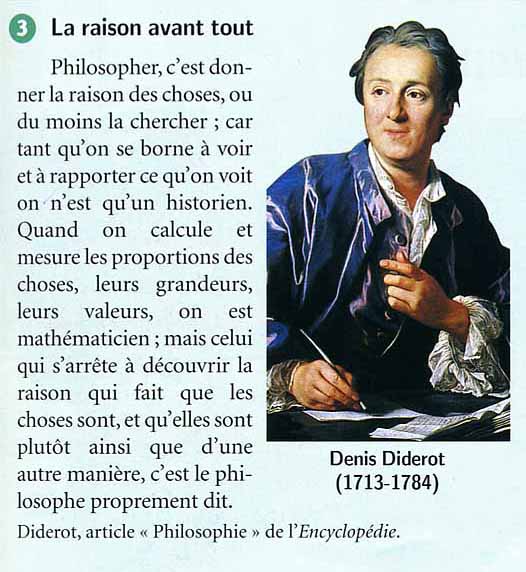 La revendication commune de la liberté donc la critique de la monarchie absolue et de la société des trois ordres
Des prises de position plutôt modérées (royalisme, déisme), rarement radicales
« Aucun homme n'a reçu de la nature le droit de commander aux autres. La liberté est un présent [cadeau] du ciel »                                           DIDEROT, article "autorité politique », L'Encyclopédie, 1751.
	"La nation anglaise est la seule de la terre qui soit parvenue à régler [limiter] le pouvoir des rois en leur résistant. »      
	VOLTAIRE, Les Lettres anglaises, 1734.
	"Il y a dans chaque Etat, trois sortes de pouvoirs :     
	 - le pouvoir de voter les lois,      
	- le pouvoir de faire connaître et appliquer ces lois et 
	- le pouvoir de juger ceux qui désobéissent aux lois.  
Il n'y a plus de liberté si un seul homme exerce seul ces trois pouvoirs. »                              D'après MONTESQUIEU, L'esprit des Lois, 1748.
	"Toute loi que le peuple n'a pas ratifiée [décidée] est nulle »                                            "L'homme est né libre et partout il est dans les fers [transformé en esclave]. […] Renoncer à sa liberté, c'est renoncer à sa qualité d'homme, aux droits de l'humanité, à ses devoirs. »                      ROUSSEAU, Du Contrat Social, 1762.
-  La diffusion des idées parmi l’élite puis dans la masse de la population
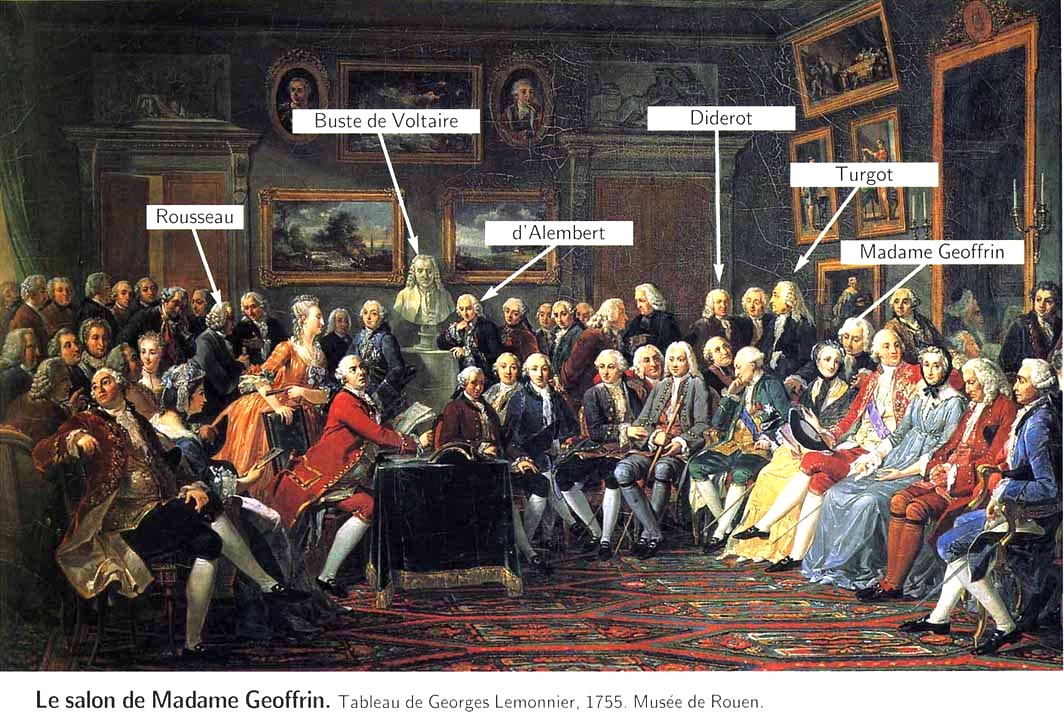 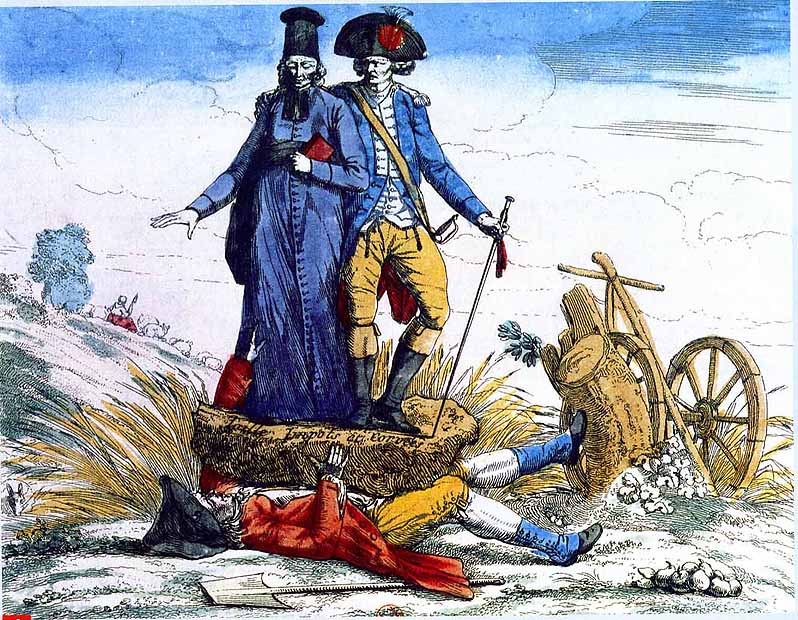 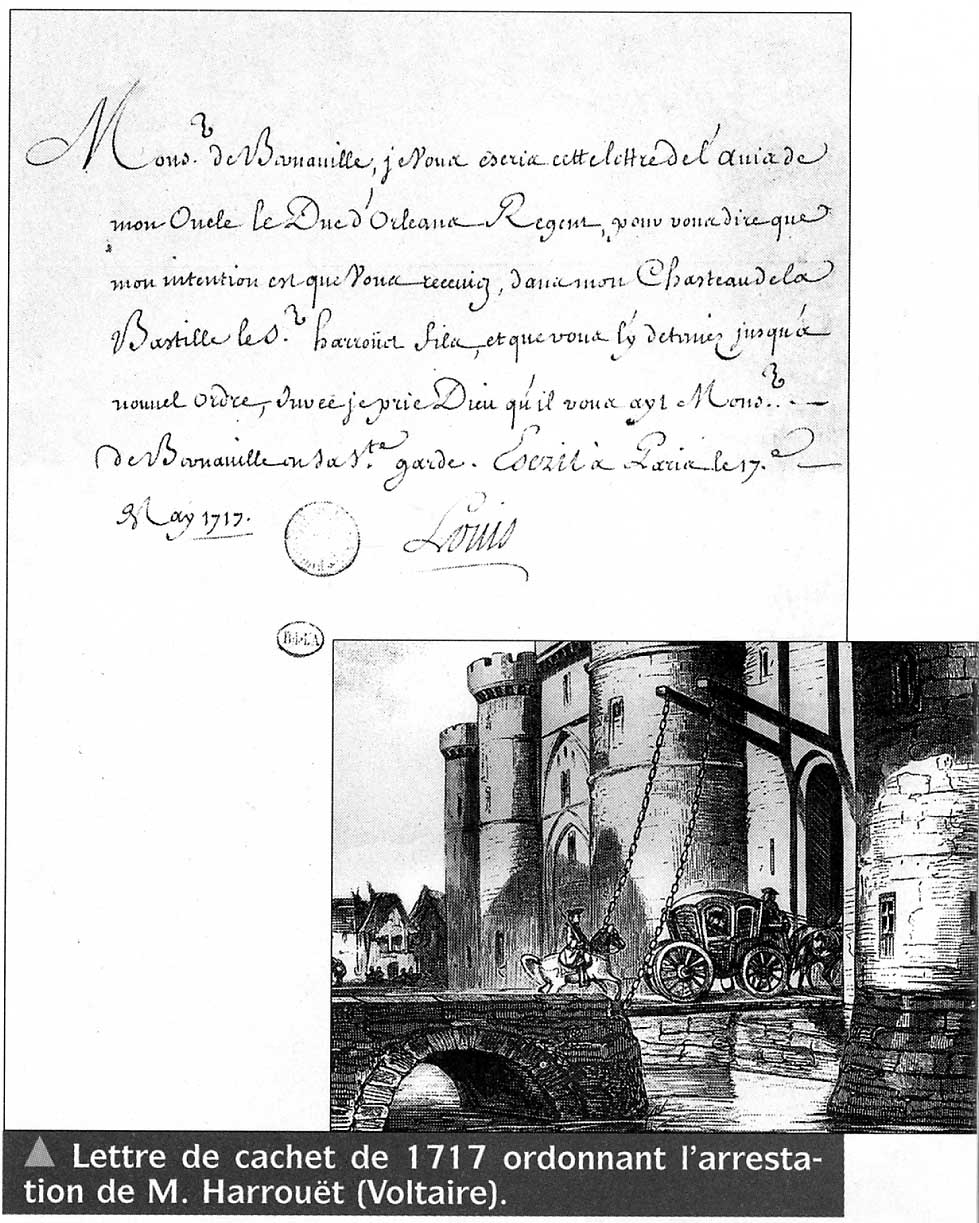 Des gravures
La répression royale
1.3. Les exemples anglais et américains
le « modèle » anglais
1679 : Habeas Corpus (fin des arrestations arbitraires)
1689 : Déclaration des Droits (le pouvoir de voter les lois au Parlement)

le vent de la Liberté (d’Amérique)
1776 : Déclaration d’Indépendance
1787 : constitution américaine
Q2 : quel était l’état de la France en 1789 ?
1.4. La France en 1789 : une situation bloquée
• Une conjonction de difficultés de nature différentes
la crise économique et sociale
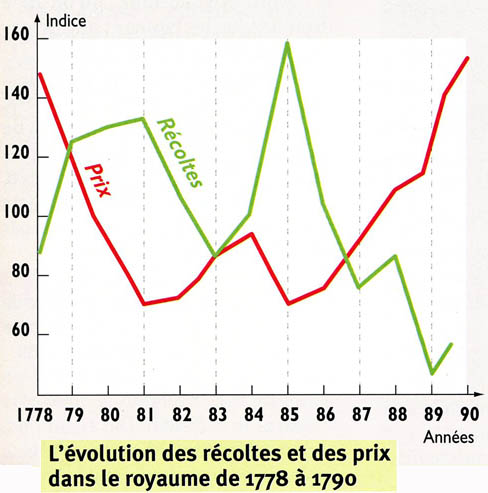 La crise financière
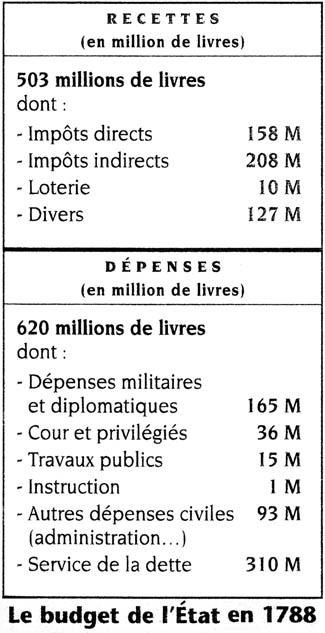 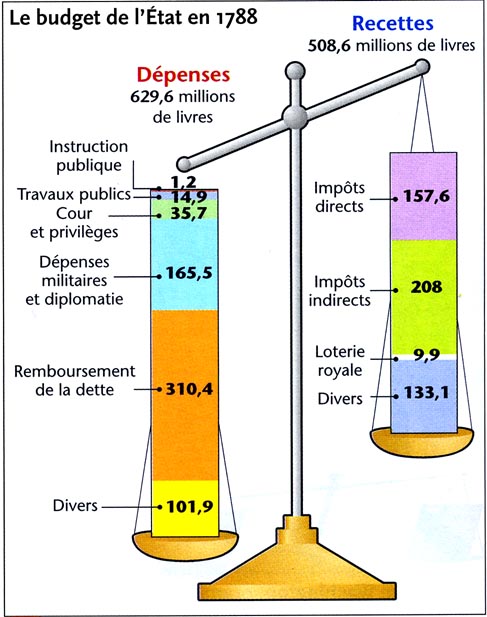 La crise politique
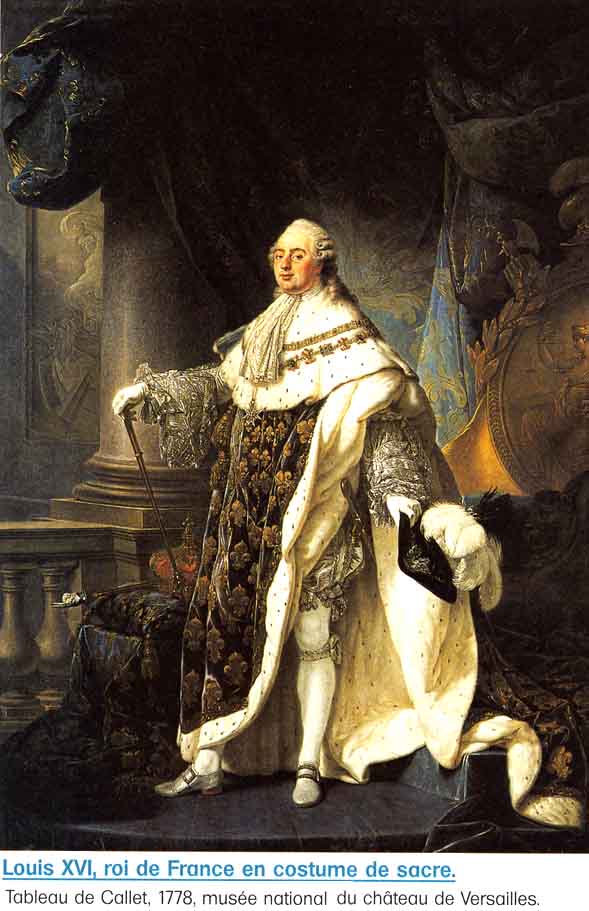 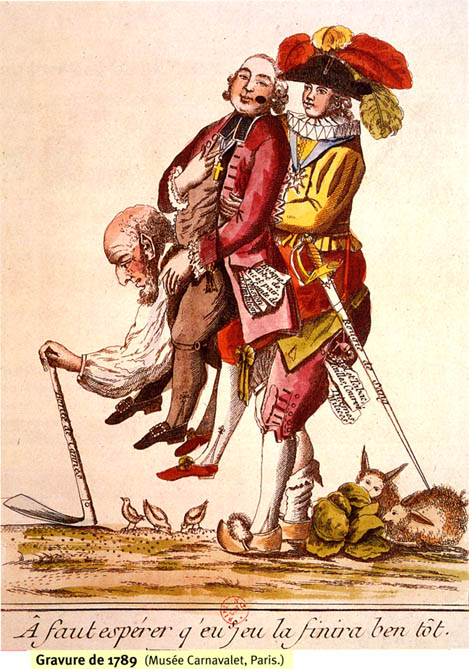 • Le blocage de la situation politique

l’échec des tentatives de réformes royales

la convocation des Etats Généraux et la question de leur organisation (nombre de représentants élus des trois ordres, règle de vote des députés des trois ordres)

la rédaction des cahiers de doléances (dans le cadre de la convocation des Etats Généraux)
II) La Révolution française
2.1. La révolution bourgeoise et la monarchie constitutionnelle (1789-1792)
1789 ou la fin de la monarchie absolue
la révolution des députés
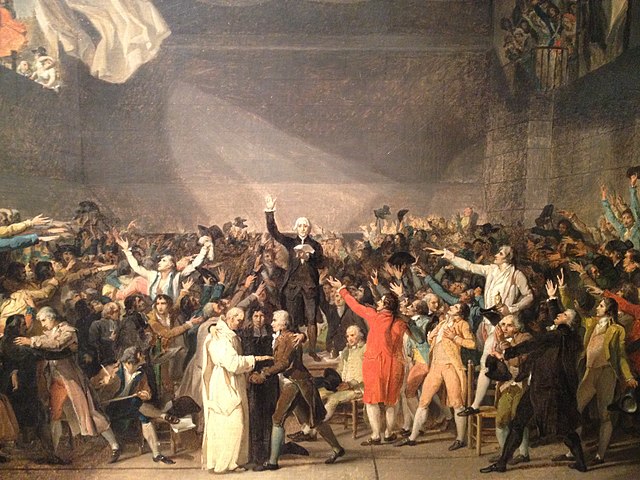 Les députés des Etats Généraux se rebaptisent « Assemblée nationale constituante » en juin 1789.
Le serment du Jeu de Paume,
20 juin 1789 
par David (1791)
Q3 : la prise de la Bastille le 14 juillet 1789 a-t-elle été un événement important ?
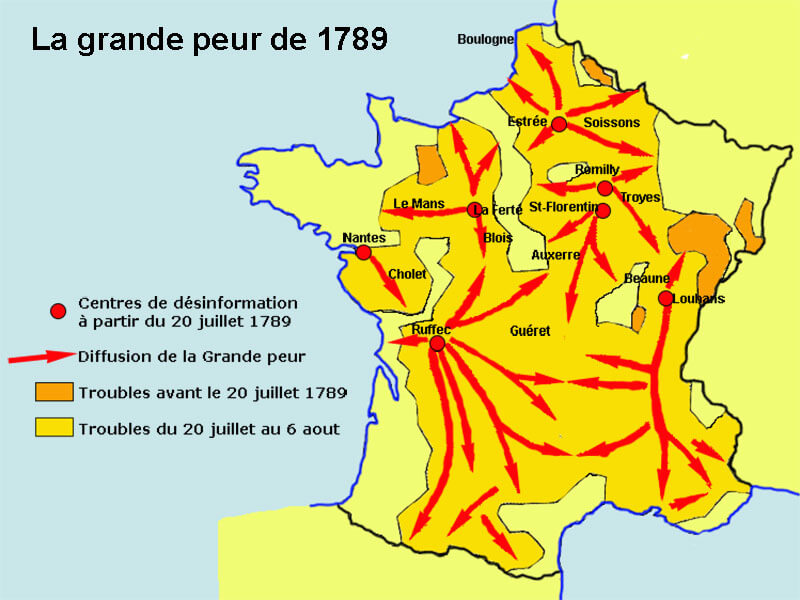 la révolution du peuple
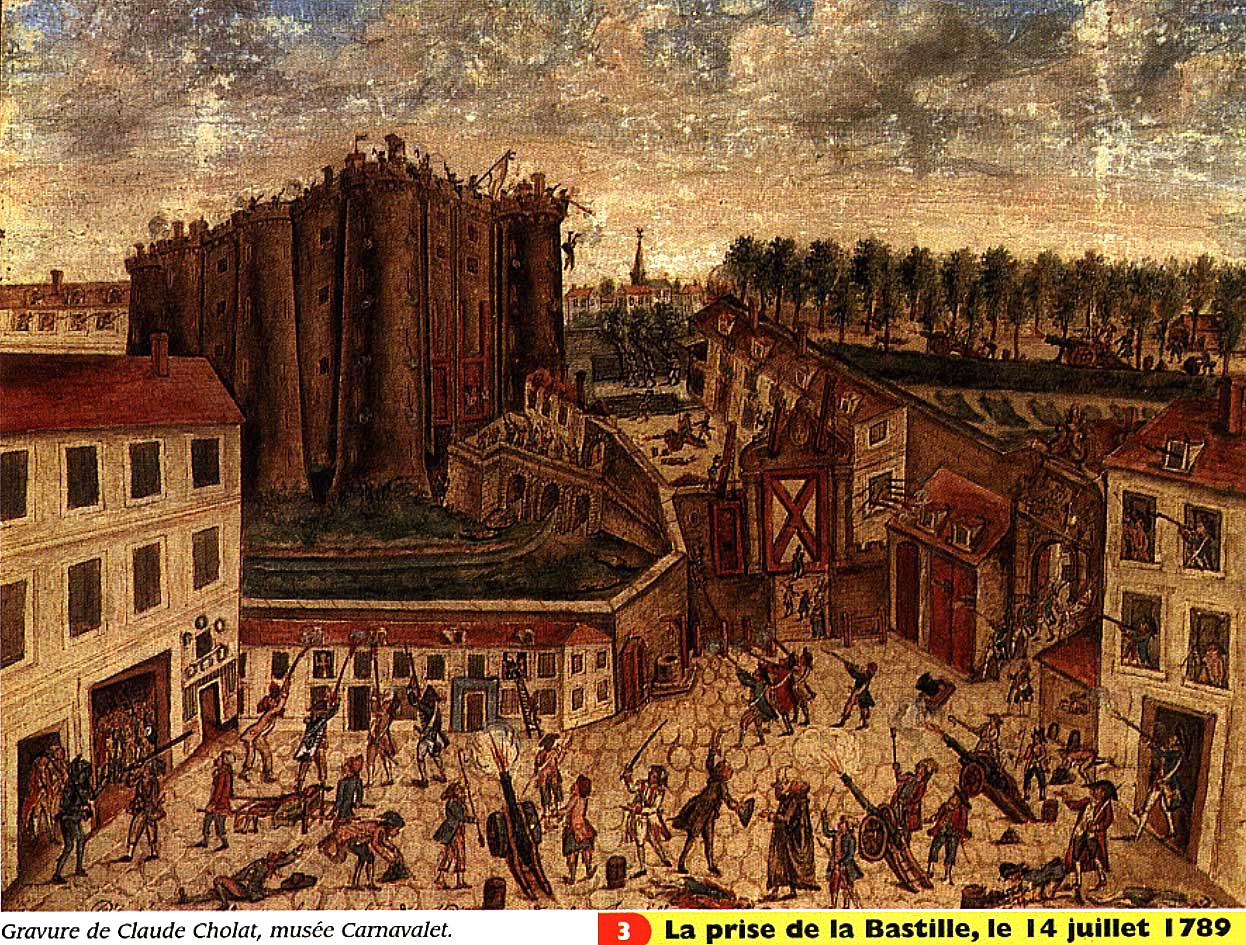 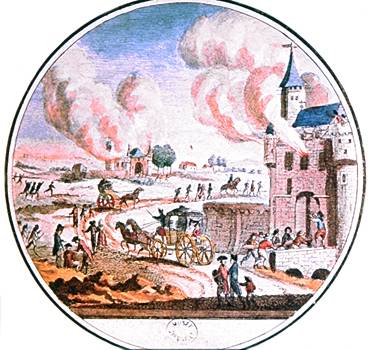 Q4 : la Déclaration des Droits de l’Homme et du Citoyen (26 août 1789) est-elle une révolution ?
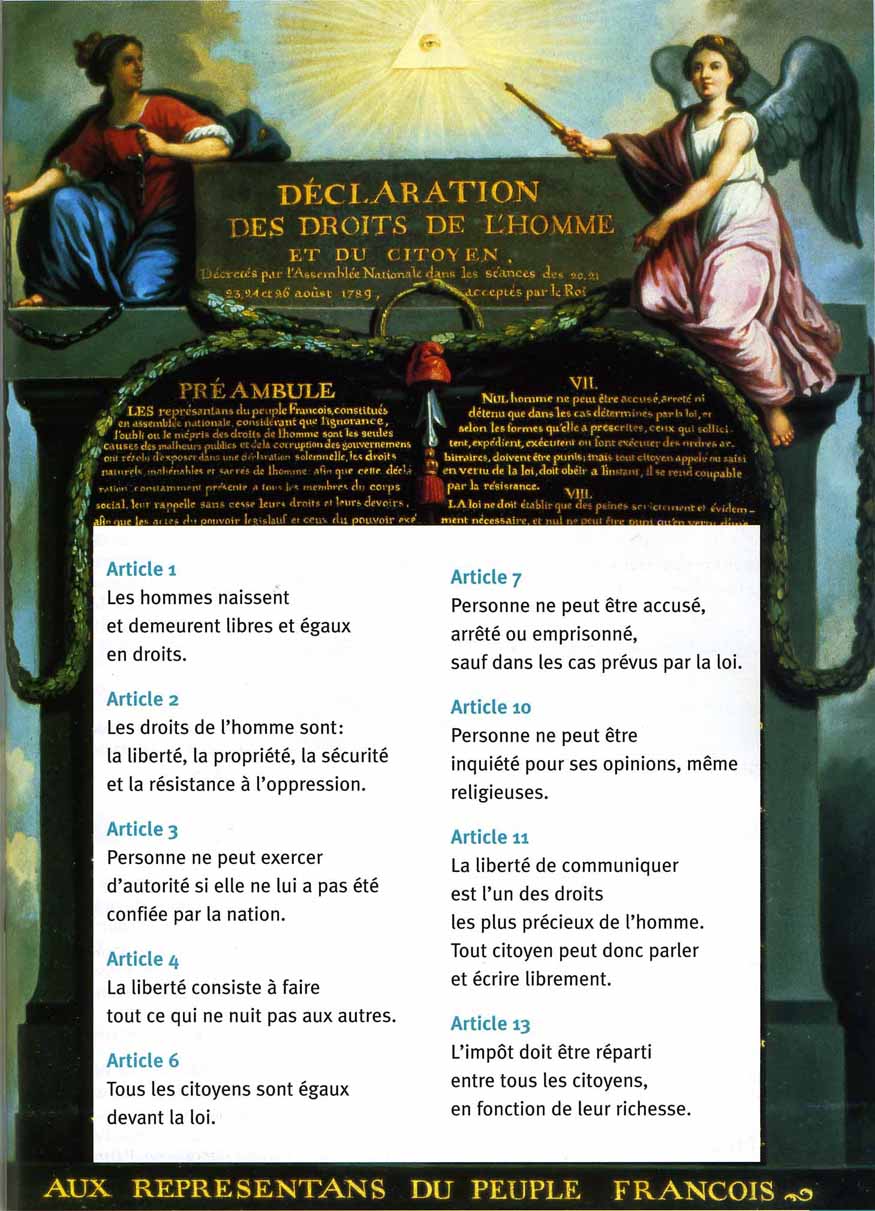 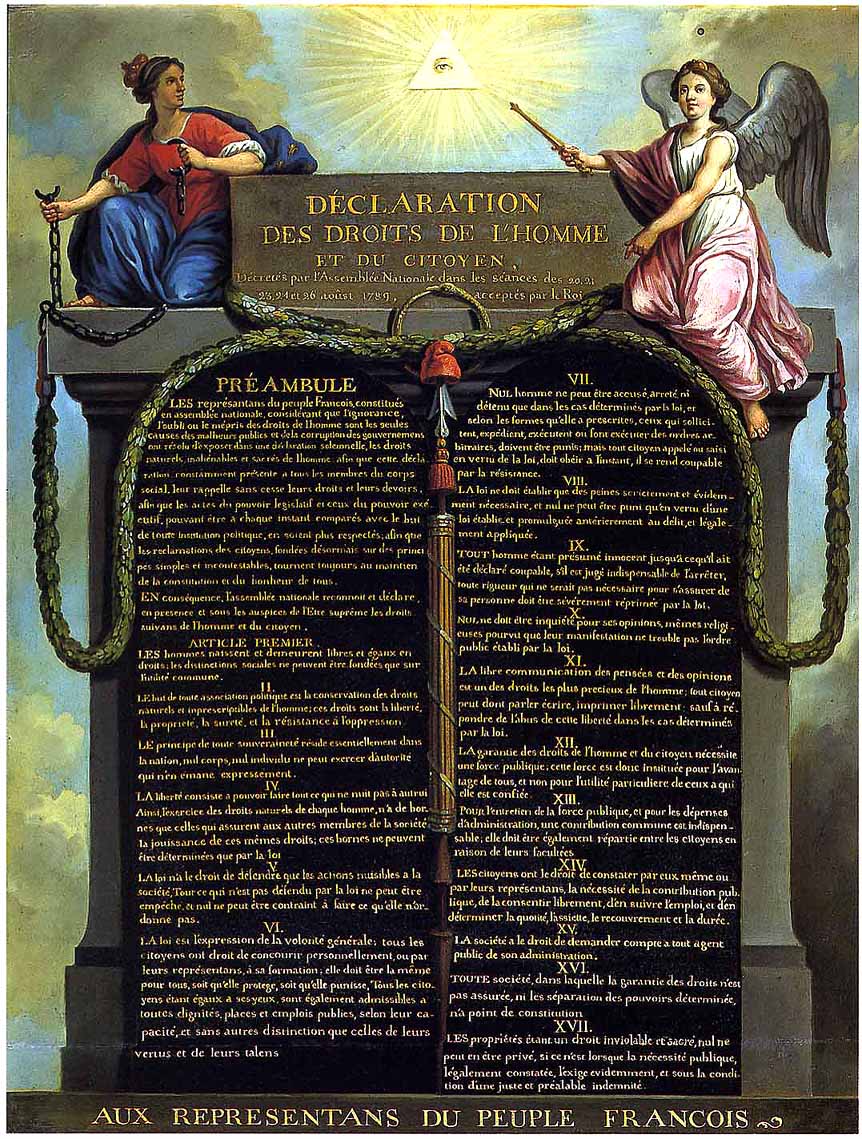 Une nouvelle ère : 
la DDHC
(26 août 1789)
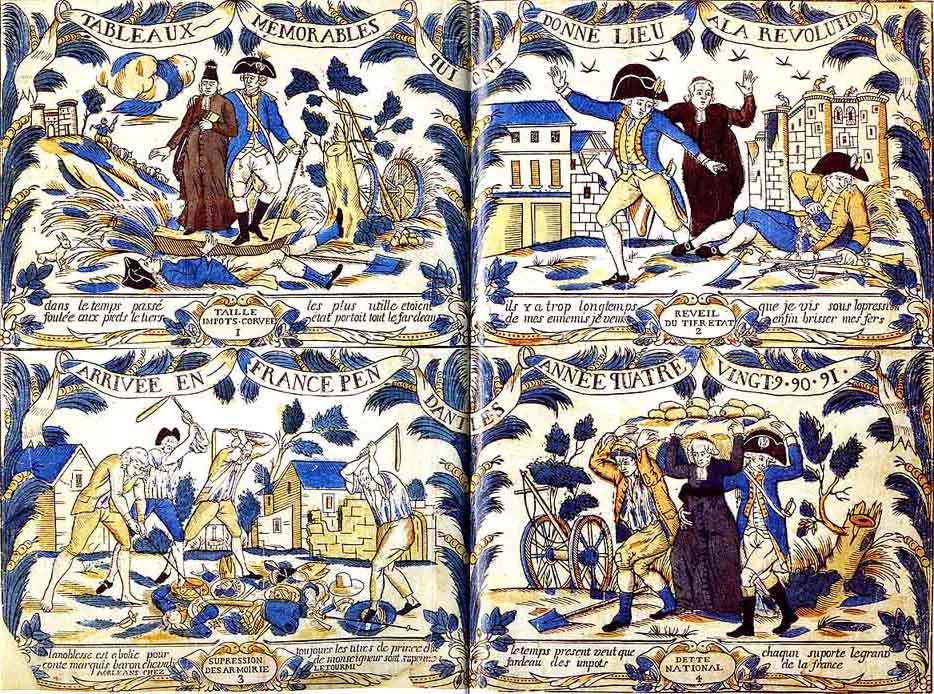 Gravure coloriée parue vers 1790
Q5 : comment les révolutionnaires (surtout les députés) réorganisent-ils la France ?
b) La tentative de compromis autour de la Constitution et du roi (1790-1792)
- une France réorganisée
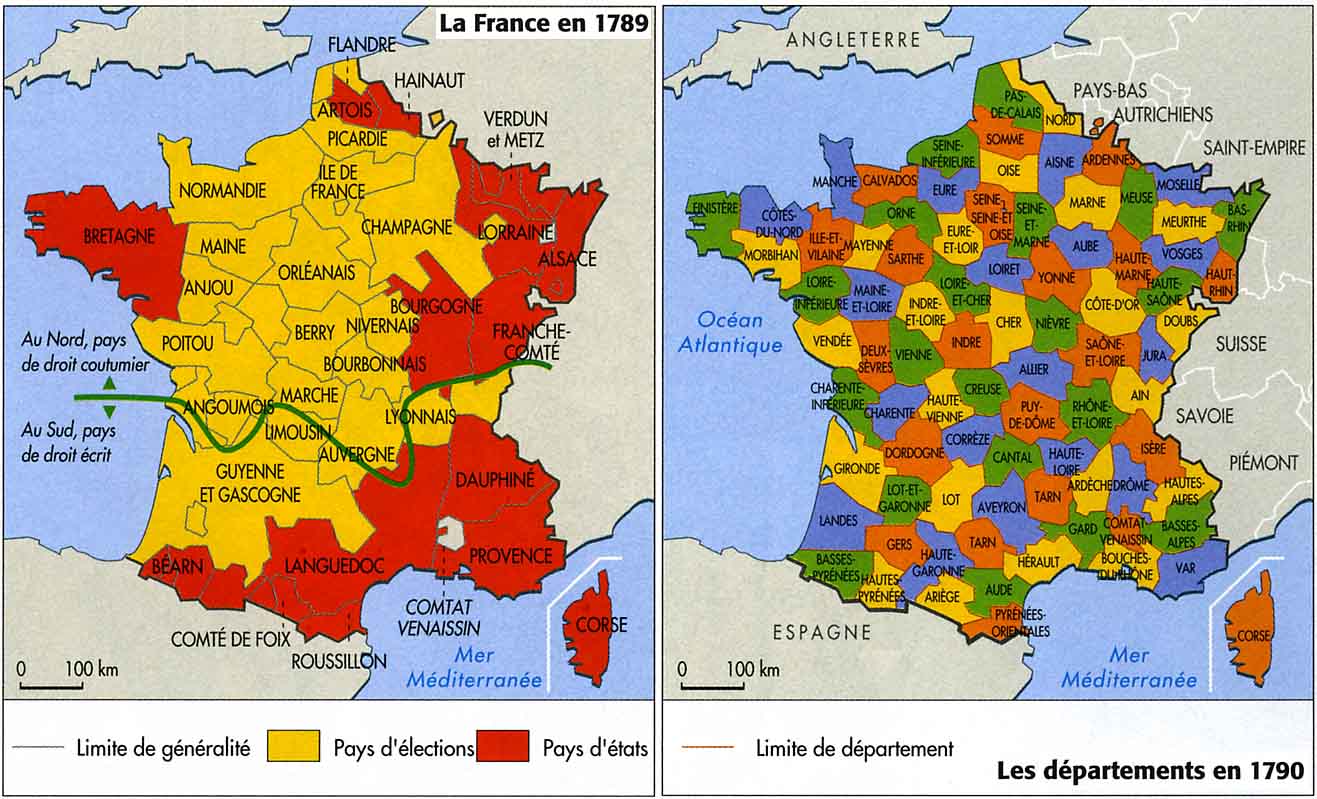 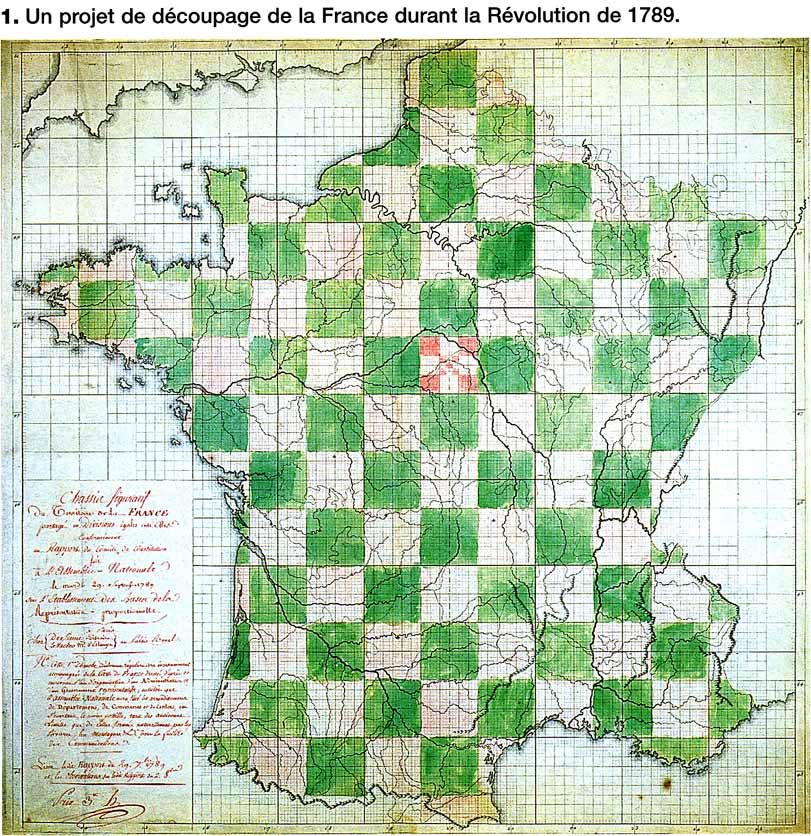 (départements et communes en 1790)
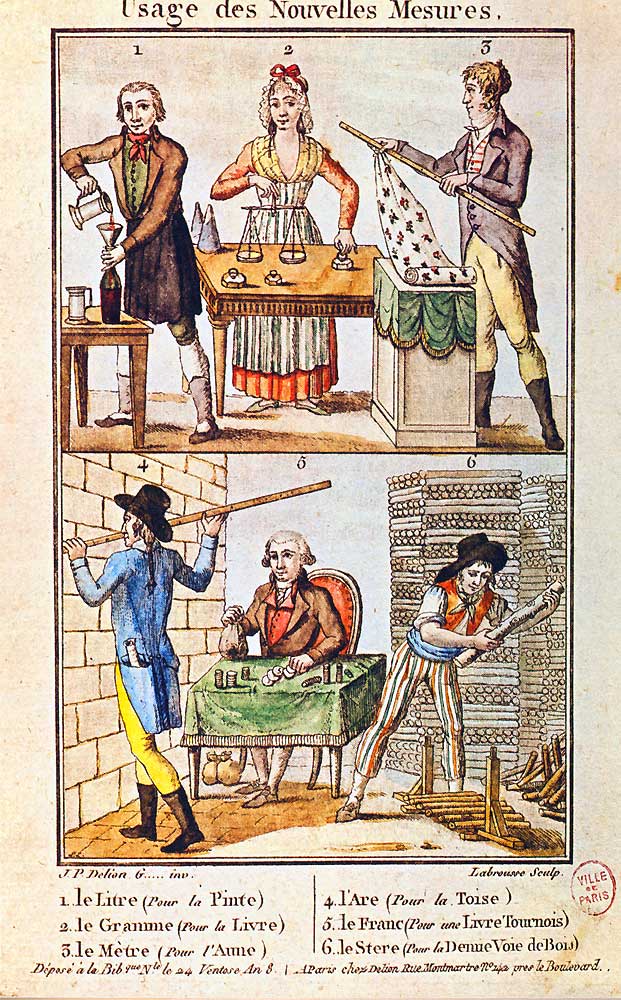 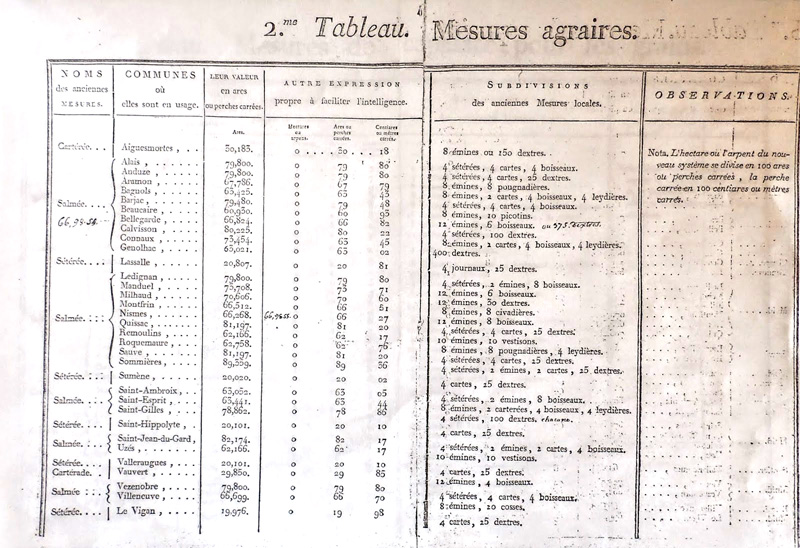 Un système décimal national pour les poids et mesures (en lieu et place des mesures locales)
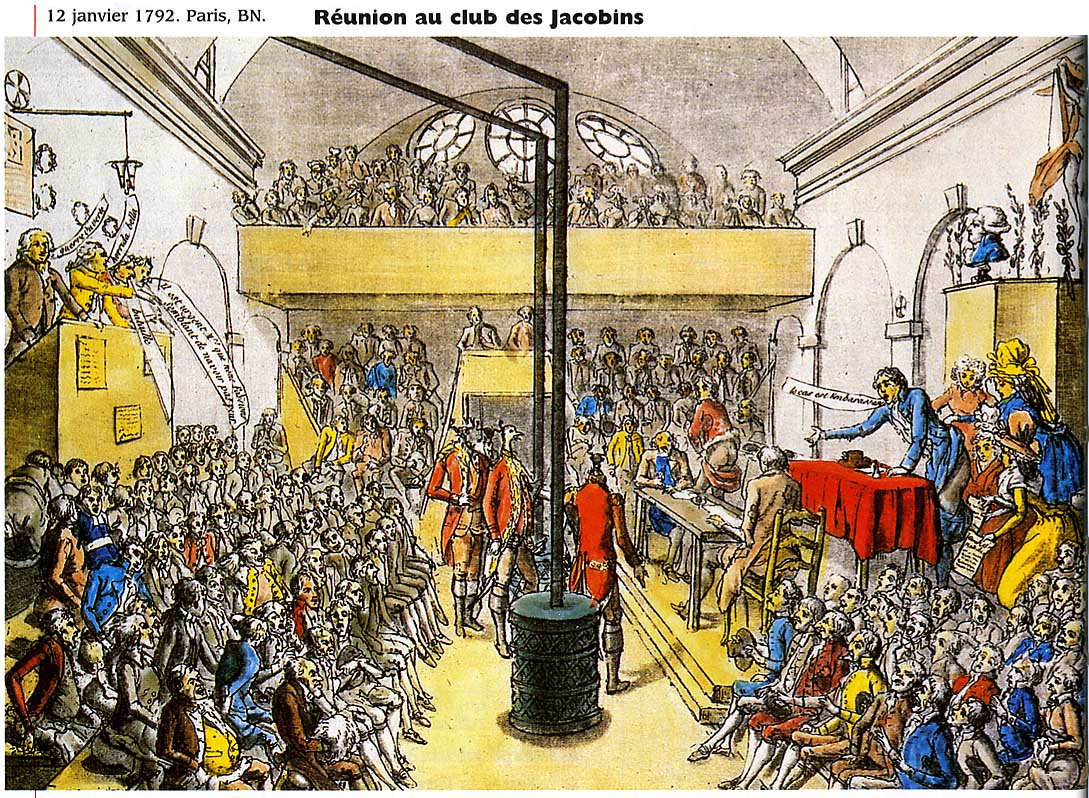 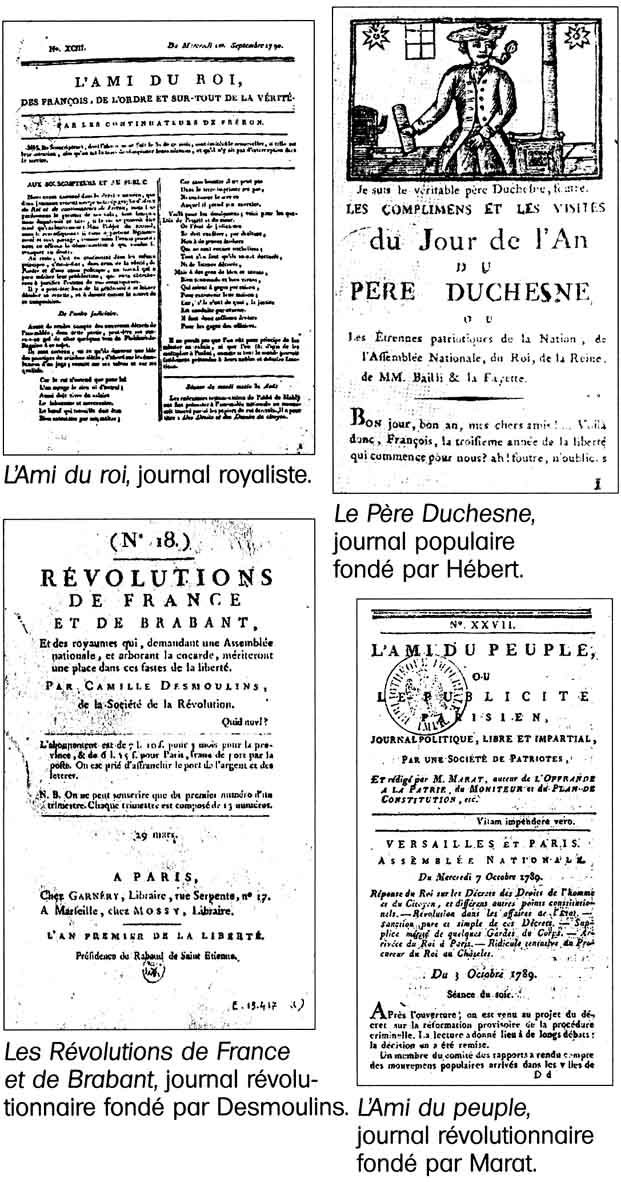 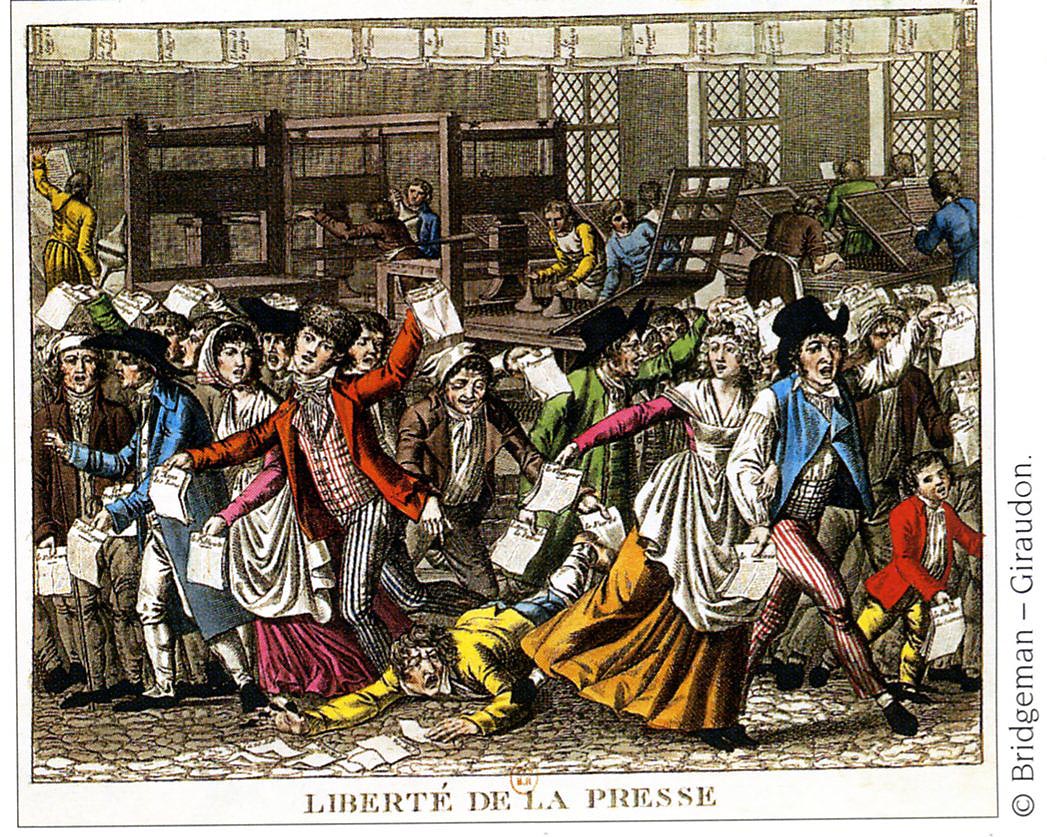 Liberté d’opinion et d’expression jusqu’en 1793
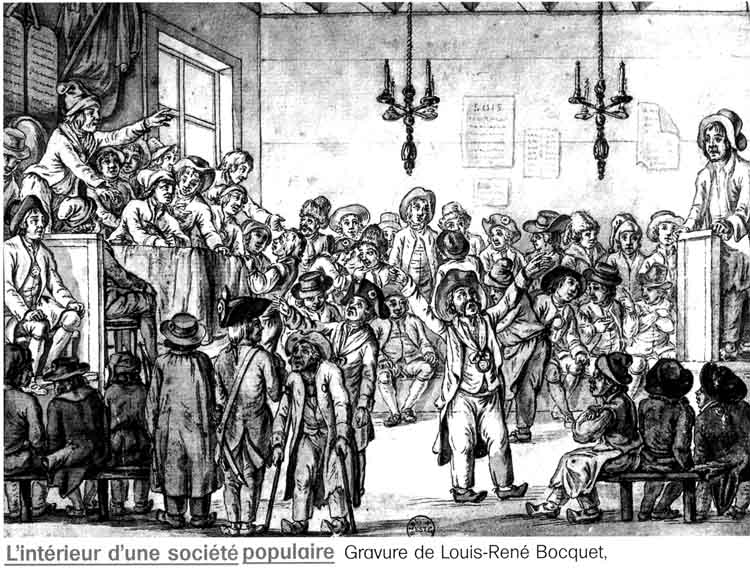 la tentative de compromis entre la bourgeoisie et l’aristocratie autour du roi
              La constitution de 1791

Le suffrage censitaire
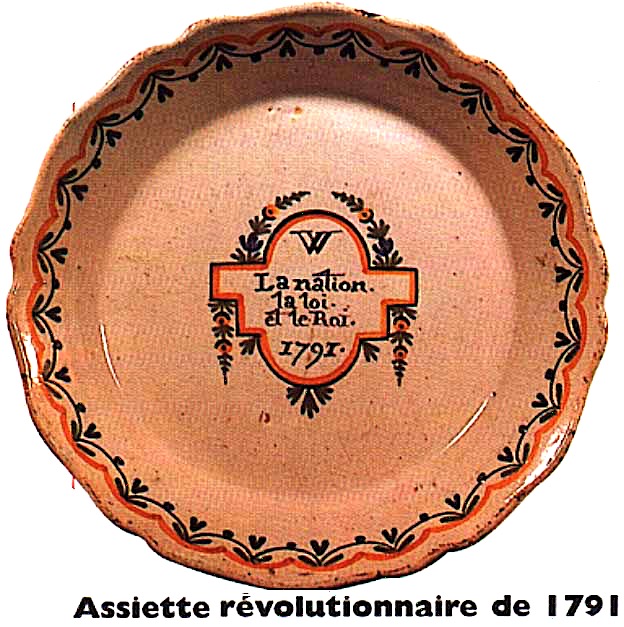 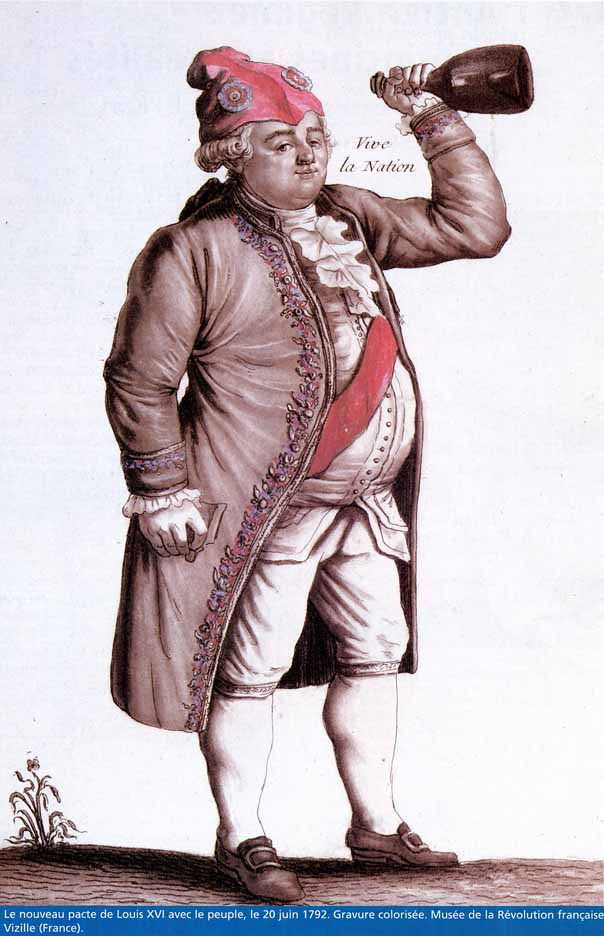 Un roi « désacralisé » mais qui conserve beaucoup de pouvoirs
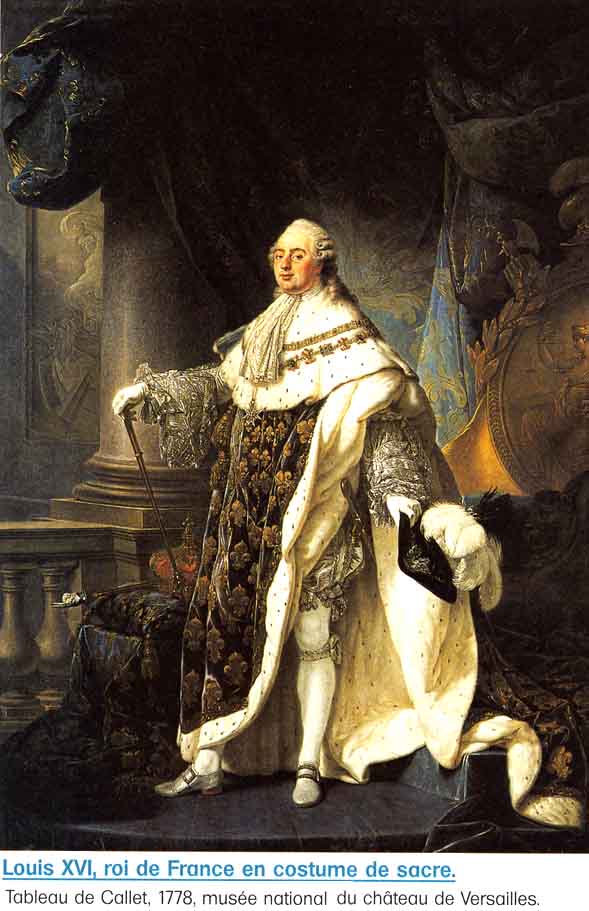 Le roi des Français 1791
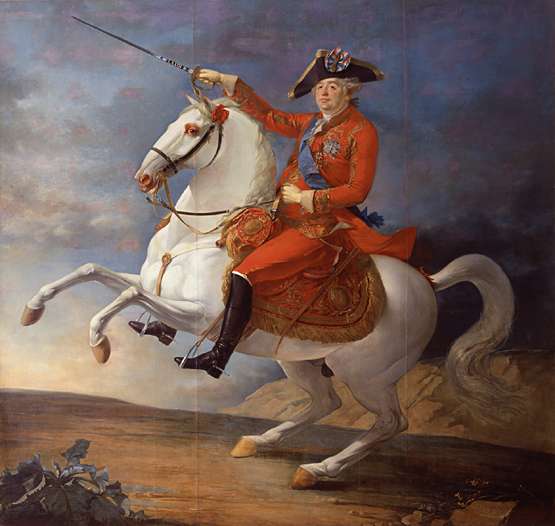 1792
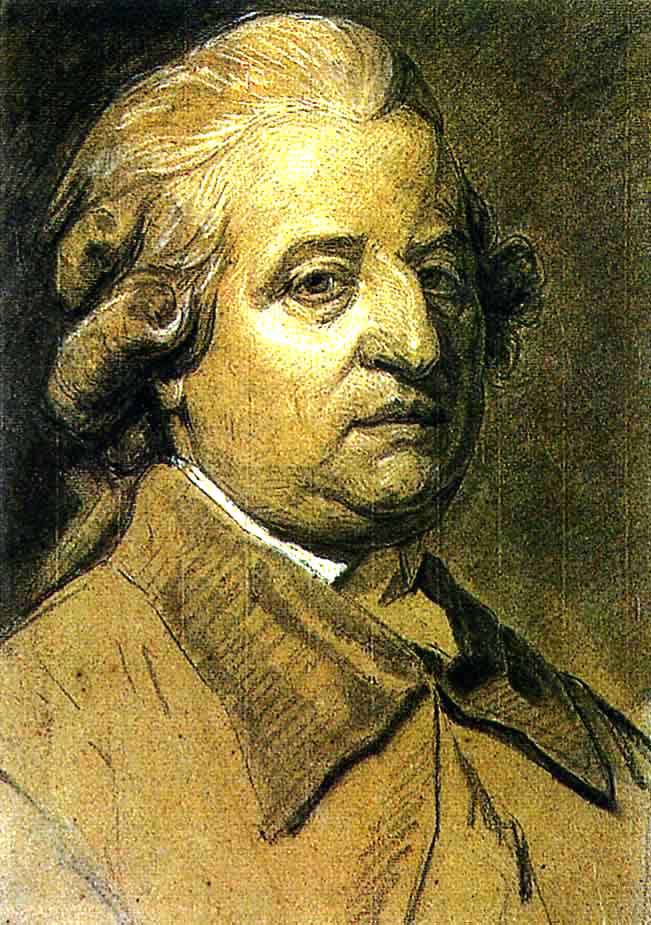 Le roi de France avant 1789
Louis Capet en prison, fin 1792
Q6 : pourquoi et comment les Français ont-il rejeté leur roi (et la monarchie) entre 1790 et 1793 ?
la chronologie de l’échec
1790 : la réconciliation apparente
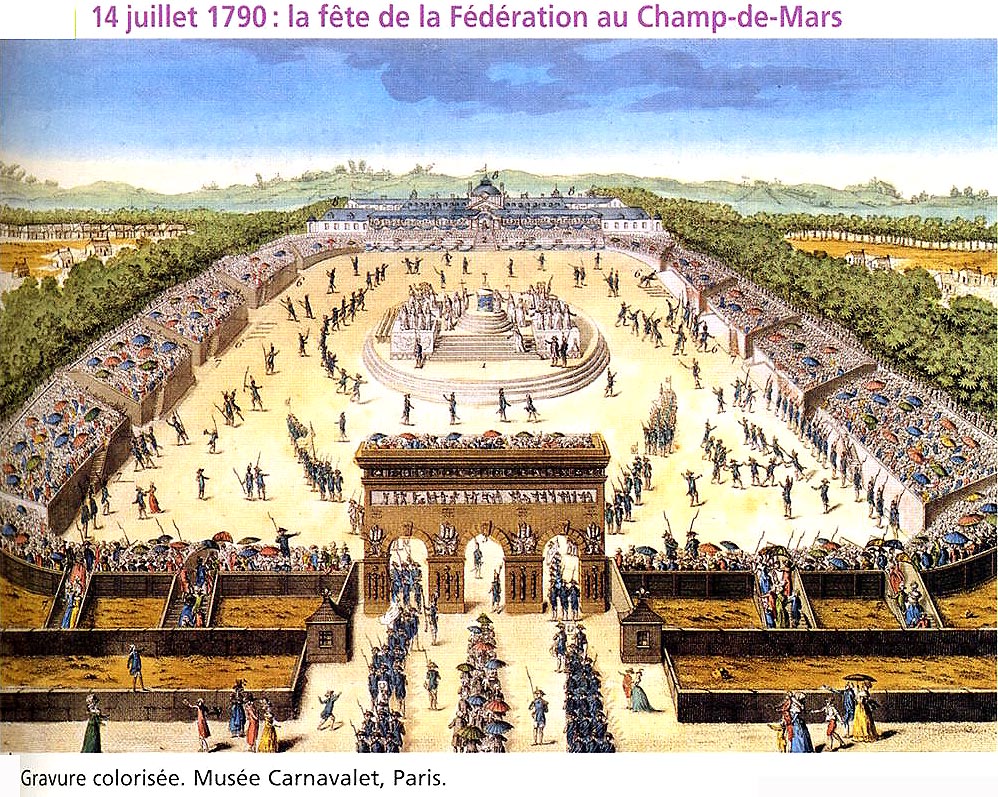 1791 : le Roi se sépare de la Nation
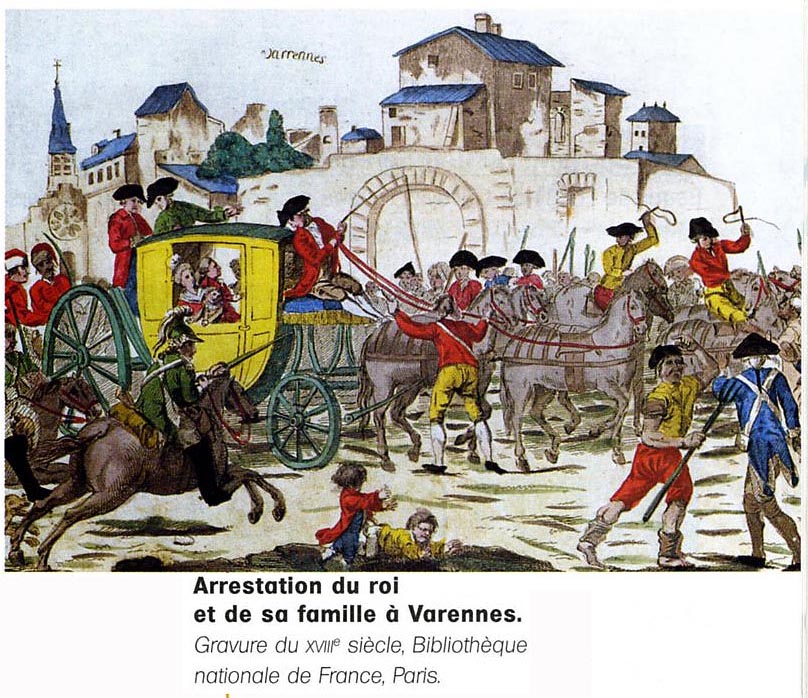 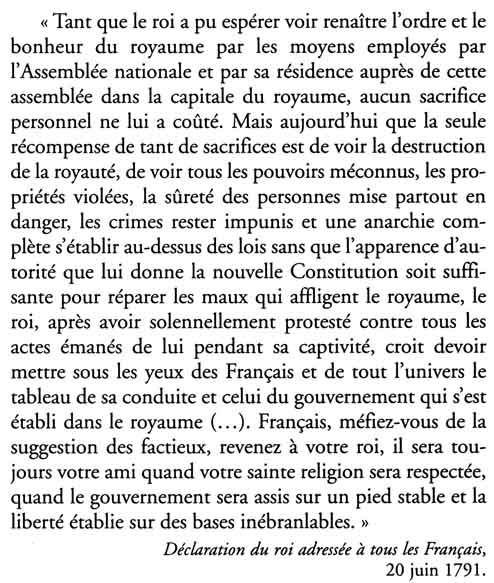 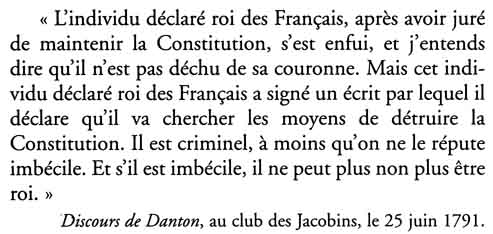 1792 : la Nation se sépare du Roi
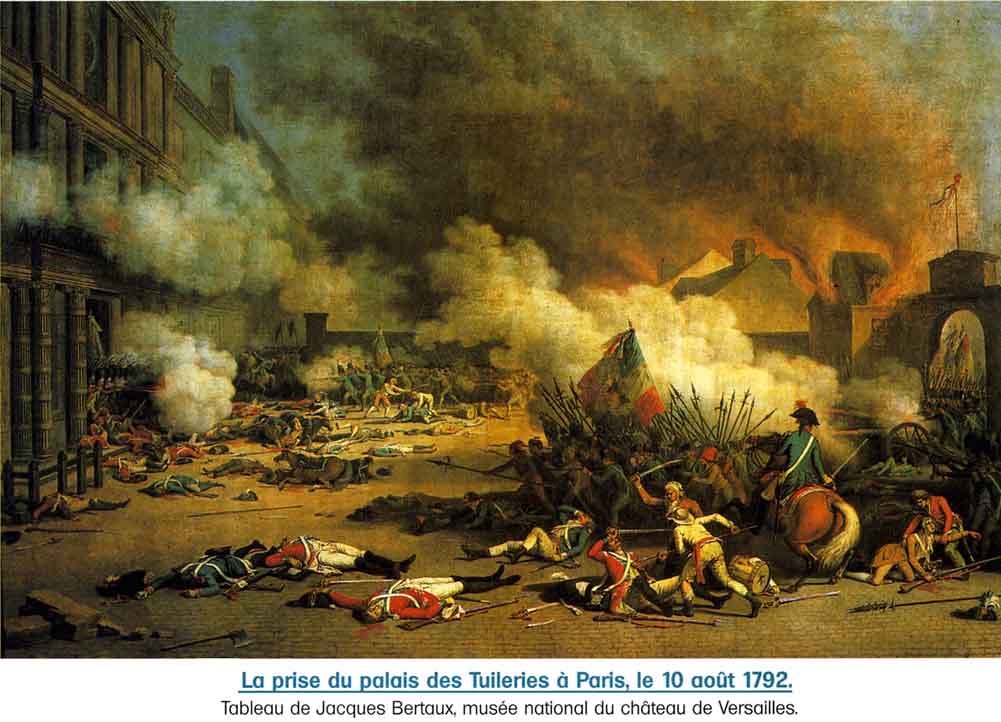 2.2. La révolution démocratique et la Ière République (1792-1794)
- la naissance mouvementée de la république (1792-1793)
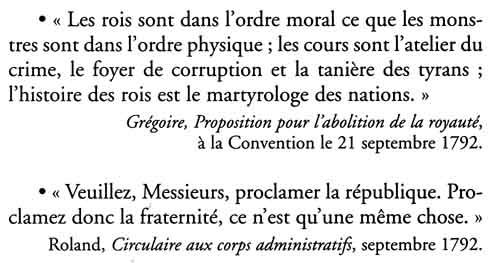 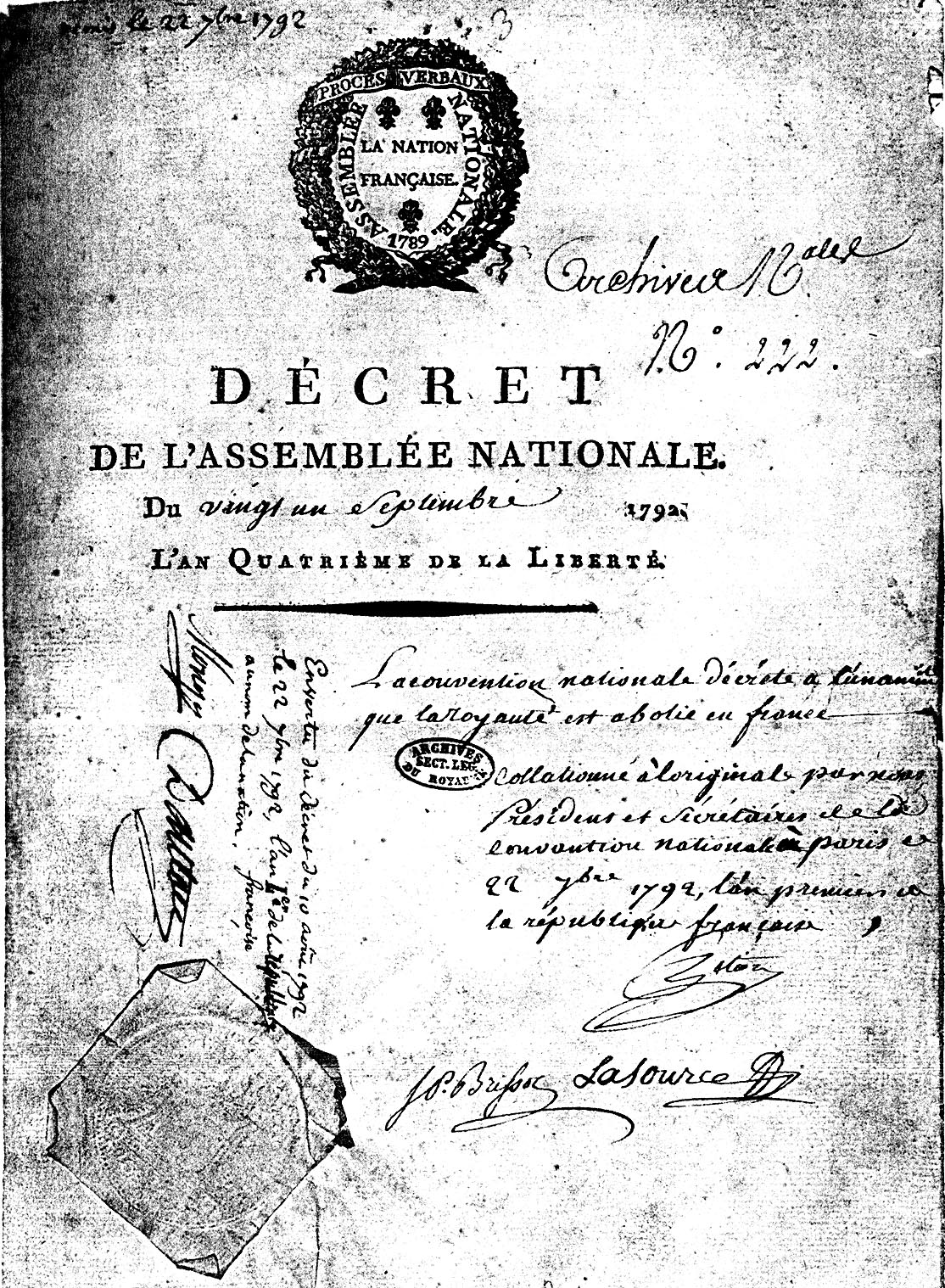 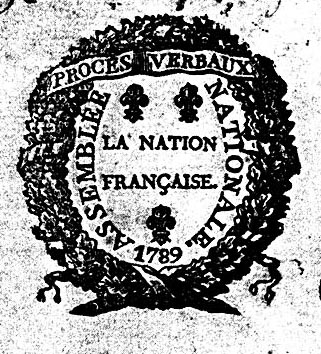 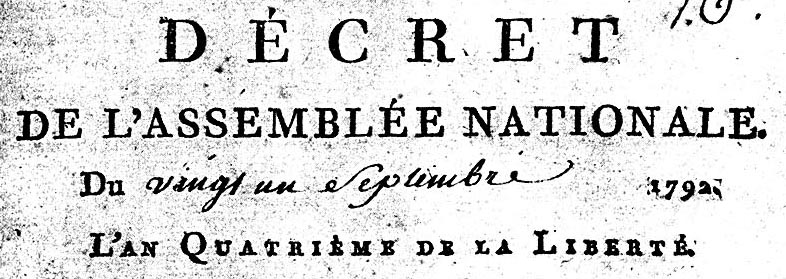 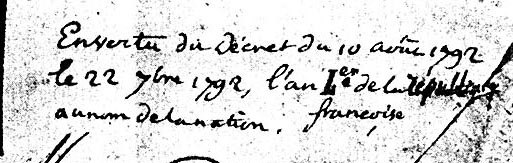 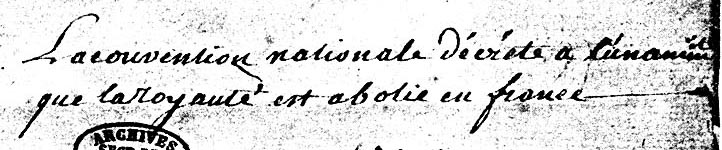 1792
REPUBLIQUE
21-22 septembre 1792
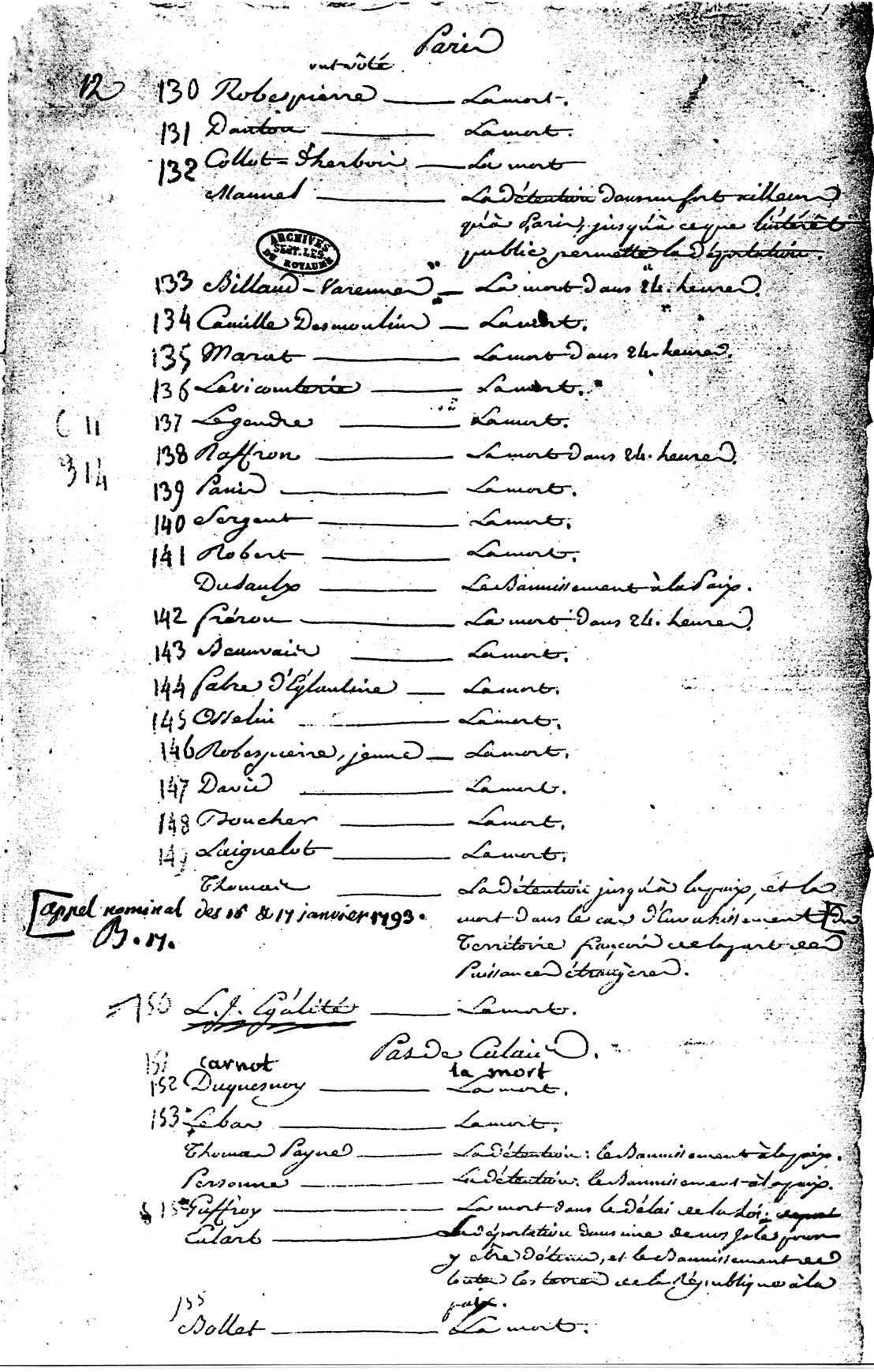 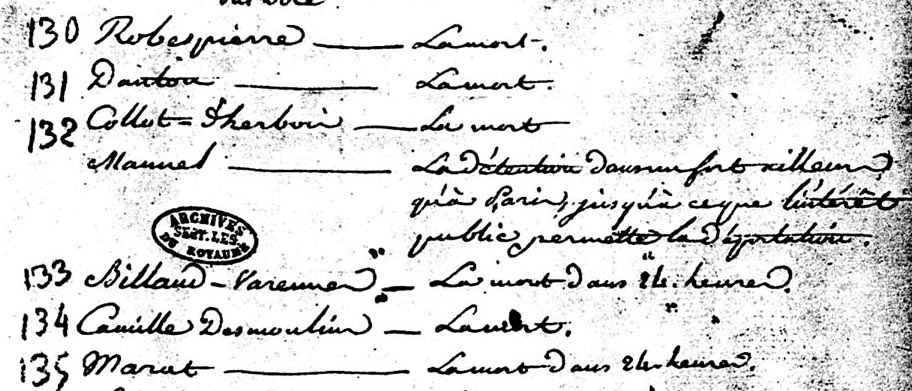 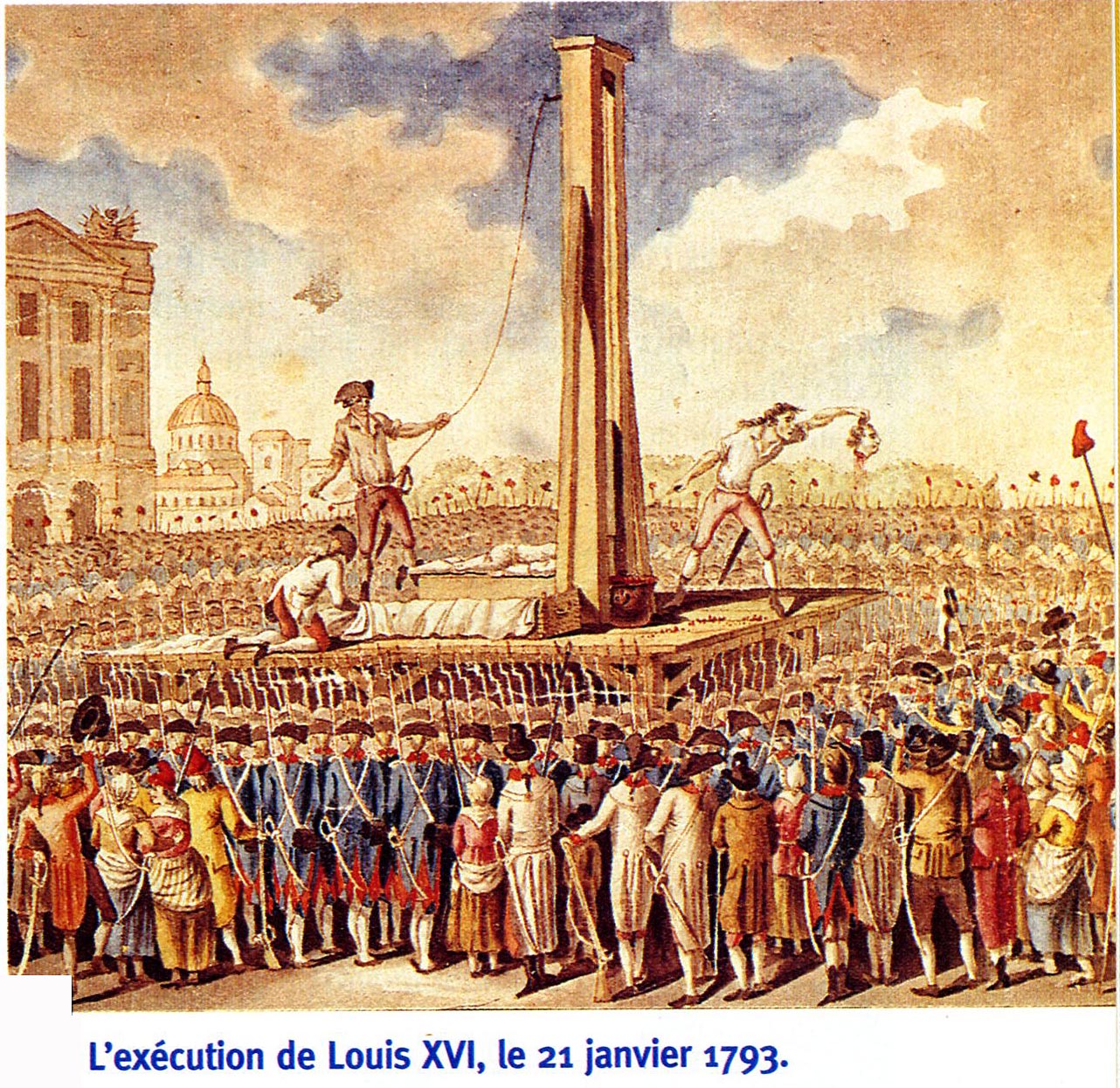 1793 : le roi est exécuté devant le peuple à Paris
Q7 : pourquoi les révolutionnaires (députés conventionnels) ont-ils employé la politique de « Terreur » ? Pour quel résultat ?
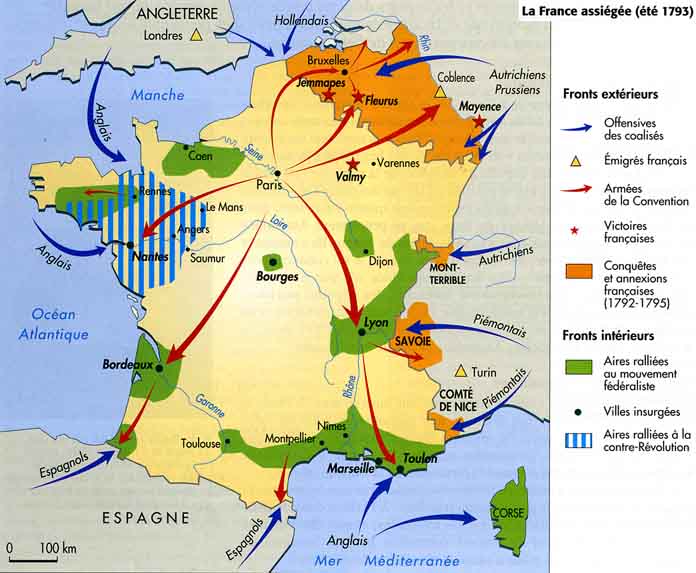 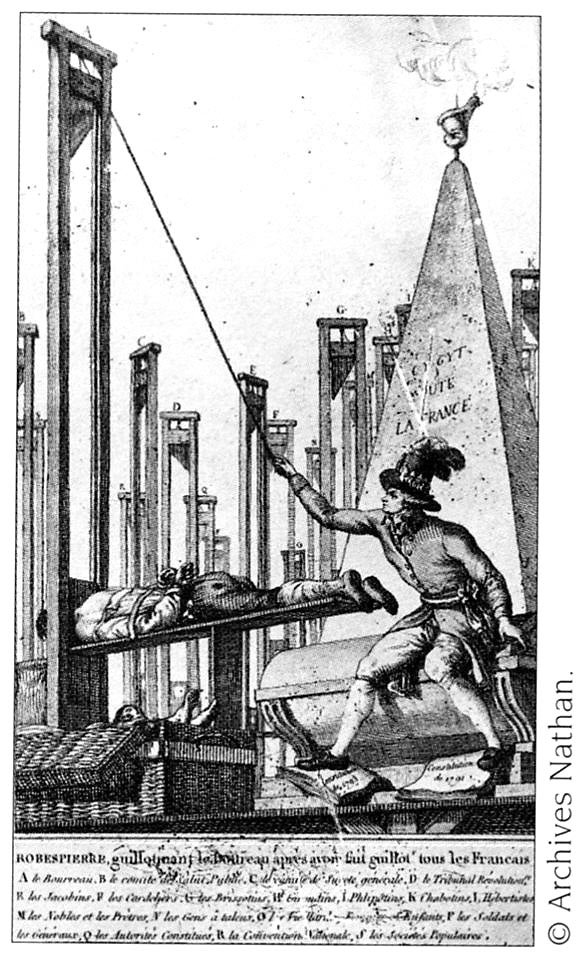 la « Terreur » montagnarde 
(1793-1794)
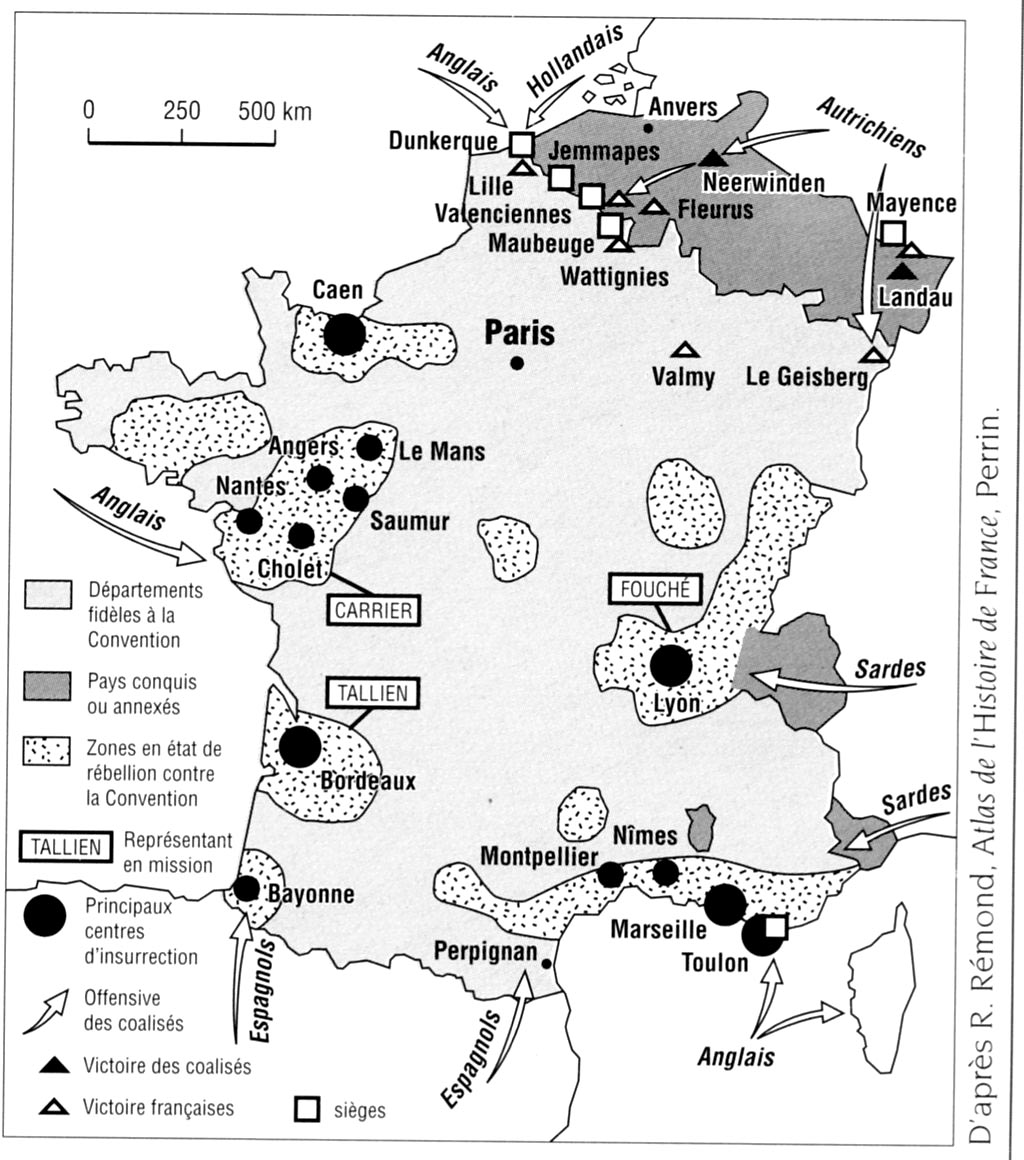 Attention à la caricature de Robespierre tyran
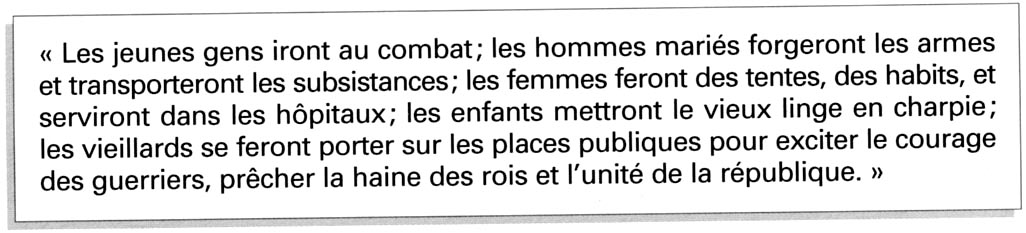 La fin des libertés et la mobilisation de tous
Décret de la levée en massse (29 juillet 1793)
Q8 : Les femmes ont-elles joué un rôle sous la Révolution ?
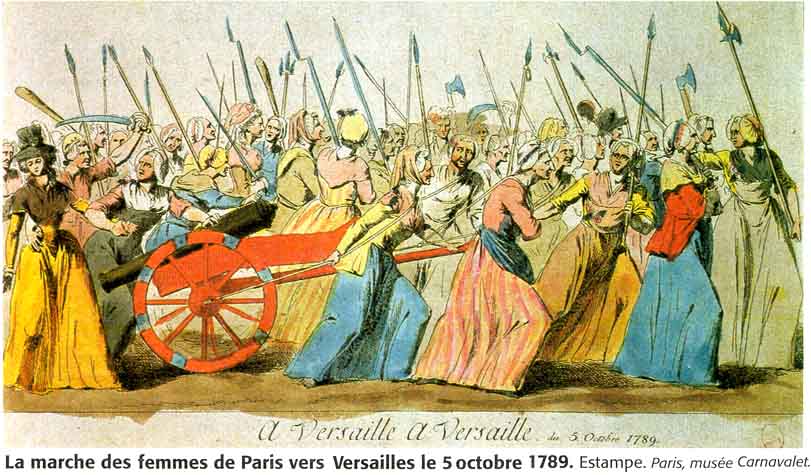 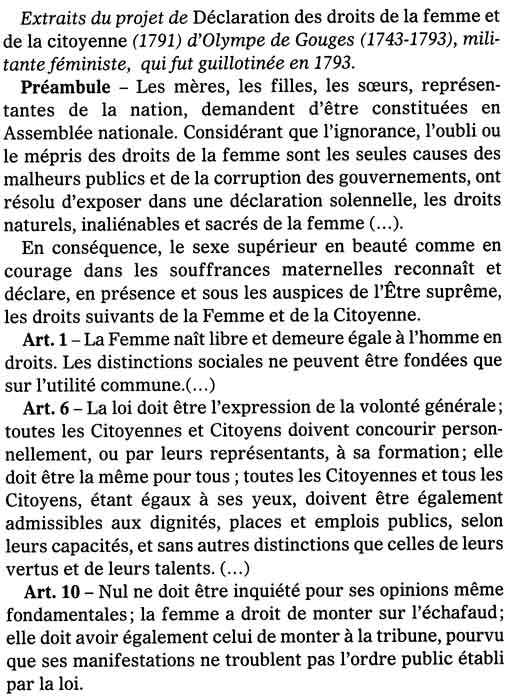 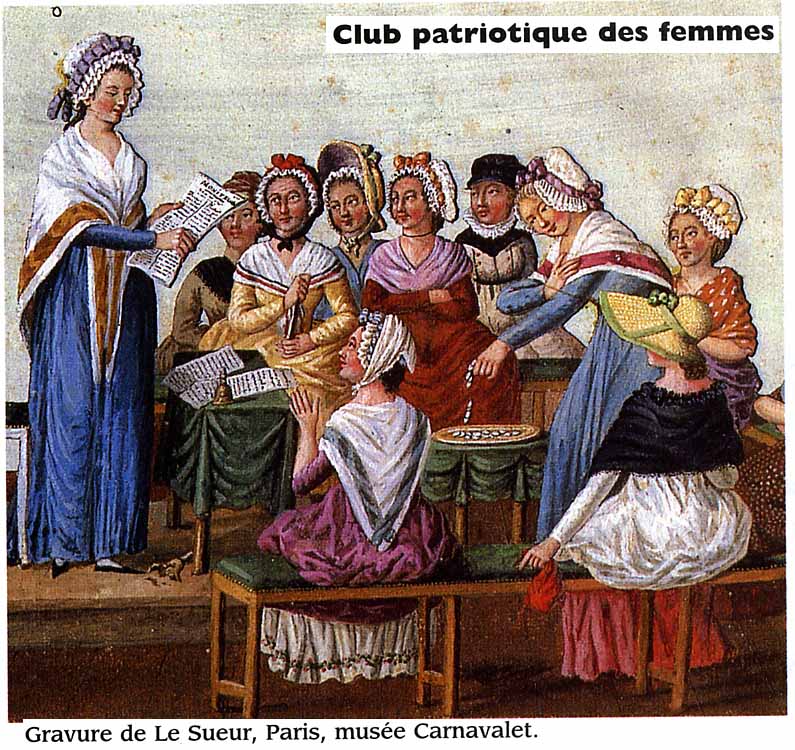 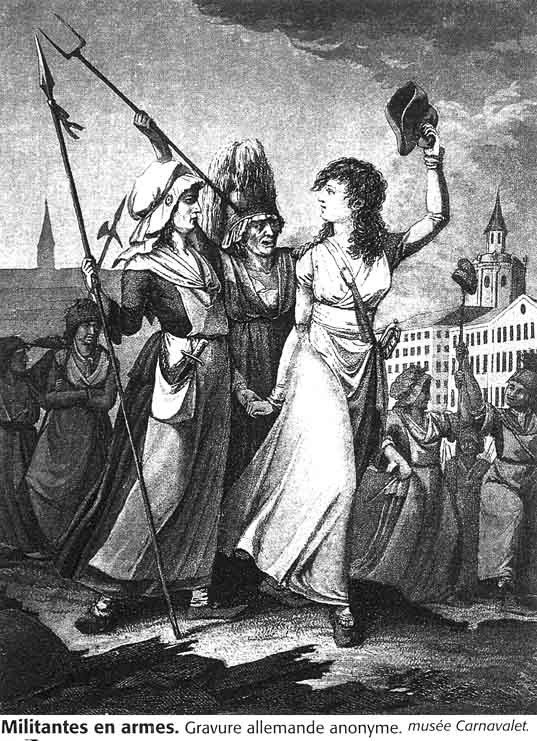 Une intervention dans l’espace public (surtout en ville), mais sans l’obtention de droits polititiques et sociaux